Foundation or Sponsored Programs?
December 7, 2016
Tammy Balser - Sr. Accounting Manager-Operations



Tamara Hatch, MBA, CRA 
Interim Director -
Sponsored Programs Pre-Award
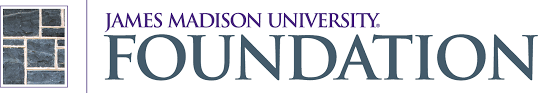 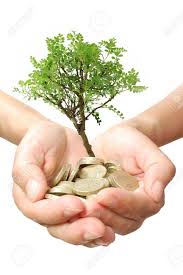 Roles of the JMU Foundation and Sponsored Programs
JMU Foundation
Promotes educational mission of JMU
Provides stewardship for all private gifts that are contributed to the University
Provides investment management of the endowment
Sponsored Programs
Helps faculty & staff apply for external funding (budget & forms) from sponsors
Assists with administering awards received (monitoring expenditures, & regulations)
Any Experienced Learners?
Share your unit’s interactions with either office
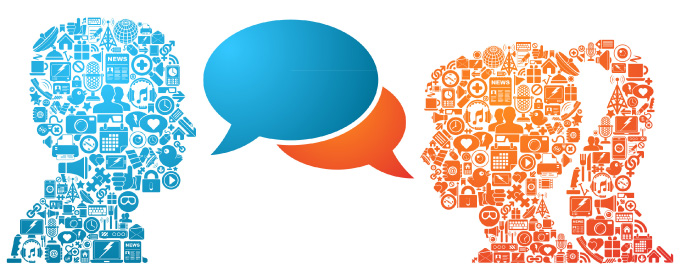 When should I use Sponsored Programs instead of JMU’s Foundation when receiving external funds?
Sometimes you can’t tell!
The Foundation and Sponsored Programs  both take external funding from individuals, companies, and foundations 
Funding use can cross University fiscal years
Funding can be used to support special projects
The REAL Answer: IT DEPENDS….
So how do I know what office to use?
Use the online Grant vs. Gift Decision Matrix or 
Reference the Grant vs. Gift Checklist Form (see handout)
Both are available at:  http://www.jmu.edu/sponsoredprograms/forms-tools-resources/index.shtml
Finally, consider what is most beneficial to your project or situation
The Gray Area
Some funding could be either….
Scenario 1: Dr. Z receives funding from industry partners to sponsor teams of student researchers working on nanotechnology projects for their capstone requirements
He did not share a budget or work plan with these potential partners, only the general idea 
The partners want to support the project(s) and need to know how to fill out the checks
Which arm of the university should process the funding and receive the  check?
James Madison University or JMU Foundation?
The Gray Area
Scenario 2: Same scenario BUT, 
Dr. Z must provide an expenditure report and summary of published papers generated from this activity to the sponsor
Who MUST receive the check in this case?

Sometimes flexibility is a consideration if certain activities are envisioned or involved like…. meals and entertainment (receptions)
The Gray Area
Scenario 3: Dr. Moneymaker doesn’t work with the Office of Sponsored Programs or the Foundation but approaches the  Etymology Foundation to support a conference about butterfly colorations for $10,000
He includes a budget and timeline
The sponsor wants to support the project and sends a grant agreement to the University for acceptance
The terms and conditions note that the “gift” must be receipted for tax purposes
Which arm of the university should process the funding and receive the  check?
What MUST be Sponsored Program?
It must be Sponsored Programs funding if:
The Sponsor is a governmental agency
Includes Federal Flow-through
Reimbursement invoicing is required
A deliverable is required
Expenditure tracking or reporting is required
Strict rules for the project or award
Requirement to return unused funds
Timeline to complete the work
What MUST be a Foundation Account?
The Foundation can only accept charitable contributions. 
The contribution must support a recognized JMU program or purpose
There is no exchange transaction
Most gifts are eligible for a tax deduction
Procedures for use of Sponsored Program Funds
Use standard JMU purchasing processes
Small Purchase Card; and eVA
Procurement for purchases over $5000
Travel Authorizations
Financial Aid for Scholarships
PAR forms
Expenditures must follow the approved budget
Procedures for use of Foundation Accounts
Use a JMUF Payment Voucher Form or JMUF Scholarship Nomination Form
Must follow guidelines in the Foundation’s disbursements policy
Foundation funds may be transferred to the University but state funds cannot be transferred to the Foundation
Basic Administration of Sponsored Programs  Awards
Requires an award document (or check) and approval of departmental management (Internal Approval Form)
Requires a budget for how funds will be used
Department ID is created in JMU Finance System (5xxxxx)
Funds are under the authority of the Assistant VP for Finance
Checks payable: James Madison University
Basic Administration Foundation Accounts
Endowments require an agreement with donors
General/Departmental accounts require a request in writing from Guardian and Dean
Foundation account and Advance IDs are created for each fund
Funds are under the stewardship of the account guardian and guardian’s supervisor, along with the Foundation
Checks payable: JMU Foundation
When in doubt....
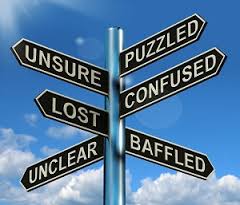 Contact someone BEFORE 
depositing the check
This must be done quickly to follow State depositing requirements
Moving the funds from Foundation to the University is possible, but can be time consuming and requires AVP Finance approval
Call either Sponsored Programs 568-6872 or the Foundation 568-3187
Questions?
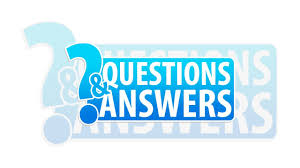